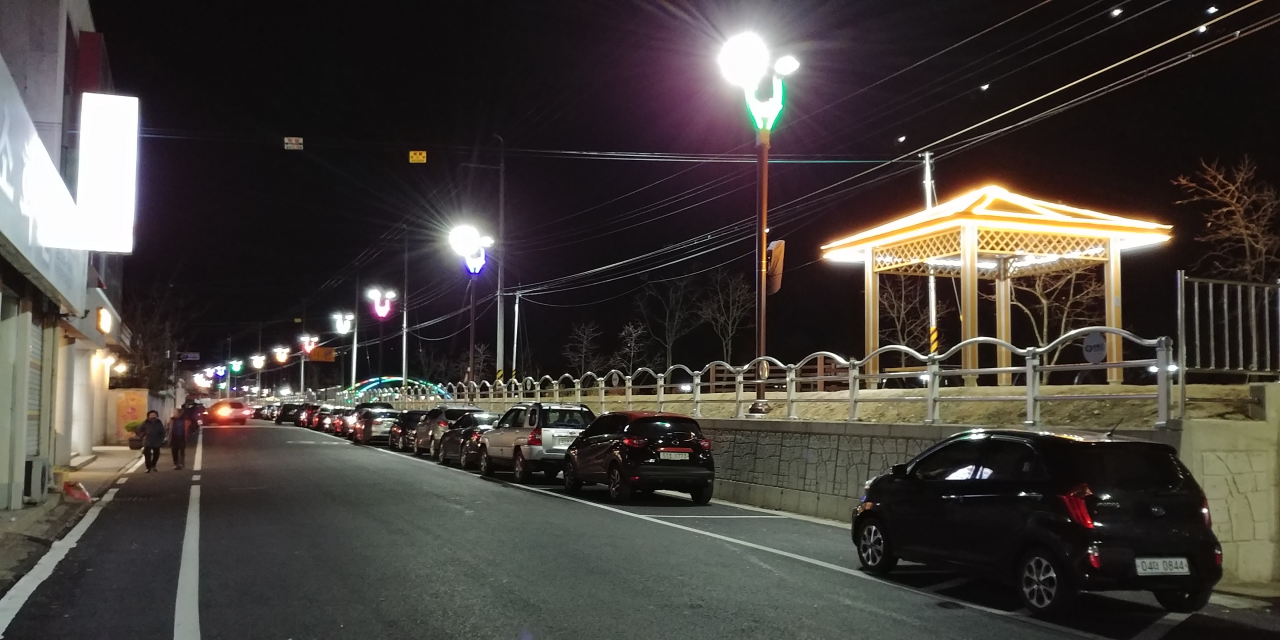 9-1. 군청오거리 회전교차로 설치사업
 사 업 량 : 회전교차로 도로확장(L=55m)
 사 업 비 : 500백만원
내      용 : 공사착공
9-2. 소규모지역개발사업 추진
 사 업 량 : 239건 / 사업비 : 7,696백만원
9-3. 영동읍 시가지 간판 정비사업
사업구간 : 계산로 일원(영동역 ~ 중앙사거리), 196개소
사 업 비 : 600백만원
내      용 : 간판제작 및 설치
9-4. 취약지역 생활여건 개조사업(새뜰마을사업)
사업위치 : 영동읍 부용리 일원
사 업 비 : 2,495백만원
내      용 : 마을 거점공간 조성 착공
9-5. 풍경이 있는 농촌마을 만들기 사업
사업위치 : 용산면 신항1리 일원
사 업 비 : 300백만원
내      용 
     - 마을담장 공공디자인 39가구
     - 약초길 확장 L=320m
9-6. 공동주택 관리비용 지원사업
대      상 : 영동연립 외 10개소
사 업 비 : 400백만원
내      용 : 포장 및 지붕보수 등(9개소 준공)
9-7. 도시재생뉴딜사업 공모 신청
대 상 지 : 영동읍, 황간면 일원
공모유형 : 우리동네살리기, 일반근린형
신청기간 : 7. 6.(금)까지
9-8. 국토부 지역개발사업 추진
                                                                                                           (단위 : 백만원)
9-9. 군계획도로 개설사업 추진
                                                                                                           (단위 : 백만원)
▣ 이달의 중점 홍보 사항
군청오거리 회전교차로 설치사업 / 일간지 게재